Short stories
*Learning to Read by Jessica Powders
*Through the Tunnel by Doris Lessing 
*The Necklace by Guy de Maupassant
*The Saint by Accident by Paul Bowels
[Speaker Notes: Literary terminology describes the method, diction, and format that authors and speakers use to expertly emphasize, or strengthen, their writings.
Strong figurative language is another component of literary terms that authors use to evoke a variety of emotions, from guilt to rage to bliss, and to help us see the world in fresh and magical ways.
Word combinations can be used to add rhythm and musicality to prose, poetry, and songs. They have the ability to bring a story to life with such depth of detail, character development, and action that as readers, we are engrossed in it and believe the characters to be real.
The beauty of the poet, the persuasiveness of the speaker, and the plot development of the novelist are just a few examples of how literary terms can be used.]
Definition of the short story:
It is a fictional tale of a length that is too short to publish in a single volume like a novel. The short story has three elements: plot, characterization, and setting. In addition, short stories also contain other devices/features including: theme, conflict, point of view,suspense, foreshadowing, flashback, and so on. The theme is so vital to the short story,however, some critics consider it the fourth element, rather than a device or feature.
Review
Short Story Elements:
Plot: The plot is essentially the action of the story. This is a difficult element to properly discuss in a literary analysis because it’s very easy to fall into the trap of discussing what happens in the story (which would be a summary instead of an analysis). Don’t spend time discussing things your reader would know just by reading the story. Instead, discuss the structure of the plot itself. Many short stories, for instance, have non-linear plots – that is, they use flashbacks, or they jump forward in time. In any case, consider the plot itself instead of the story events that make up the plot.
Plot: The events of the story or the series of actions that make up the story are referred to as the plot. Basically, the plot is what happens in the story. Traditionally, it is divided into five parts:
PLOT:
Plot is the unfolding of a dramatic situation; it is what happens in the narrative, when it happens, and to whom it happens. 
 It is a pattern of carefully selected, casually related events that contain a central conflict– a problem or struggle involving two or more opposing forces.
Plot Diagram
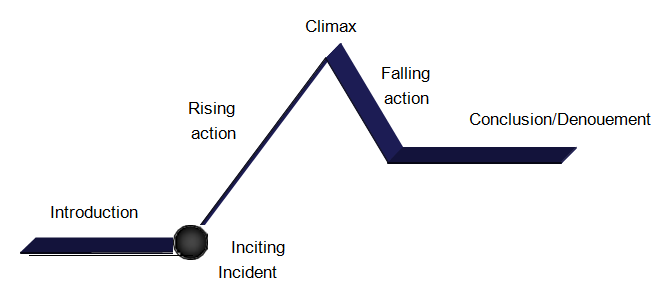 Introduction: The reader meets the characters and discovers the setting. Reader interest is aroused here. The conflict that drives the story’s action is discovered at the end of the introduction, with the initiating incident.
Exposition: Characters and setting are established and the conflict, or problem, is introduced.
b) Rising action: Builds up the story (the longest part) – a series of steps that lead to the climax. You get more information about conflict and character here.
Rising action: The conflict begins to affect the characters, complicating their lives.
c) Climax: Here, the reader finds out what happens to the conflict, or how the conflict might be resolved. The story may not yet be finished, but the reader now has a good understanding of what way it is going to go.
Climax: The conflict is faced during the main, most dramatic event of the story.
d) Falling Action: The plot begins to wrap up in this section of the story, which is usually brief.
Falling action: The story begins to slow down, showing the results of the climax.
e) Denouement/Conclusion/Resolution: This part follows quickly after the climax and provides the last pieces of information for the reader. “Denouement” is French word for “unknotting”; you may therefore think of denouement as the “unknotting” or “untangling” of the plot. Other words for denouement are conclusion or resolution (think about it as the resolution of the climax). However, not all conclusions provide resolution.
Resolution: The story is tied up and concluded.
There are five types of conclusions and they have a variety of names:
Expository Happy: All loose ends are tied up and explained and the ending is happy.
Expository Sad: All loose ends are tied up and explained and the ending is sad.
Surprise or Twist: Something happens that the reader does not expect at all.
Unresolved or Indeterminate: The reader is left with questions and has to, in part, supply the ending him or herself. Some loose ends are left to dangle.
[Speaker Notes: 5]
e) Anti-Climax: A dull or disappointing ending to something after increasing excitement.
For example: After the weeks of preparation, the concert itself was a bit of an anti-climax.
In connection to a story or novel, it means an ending that doesn’t measure up to the plot events that precede it (the ending is anti-climactic).
Questions about the plot:
1. What is the main conflict in the story?
2. What causes the conflict?
3. Is the conflict external or internal?
4. What is the turning point in the story?
5. How is the main conflict resolved?
More Literary Terms:
SETTING:  
The setting includes the physical world and the time of the action, including historical circumstances; the social mores, values, and customs of the world in which the characters live.
The time, place, physical details, and circumstances in which a situation occurs. 

It includes the background, atmosphere, or environment in which characters live and move, and usually include physical characteristics of the surroundings. 

Settings enable the reader to better envision how a story unfolds by relating necessary physical details of a piece of literature. A setting may be simple or elaborate, used to create ambiance, lend credibility or realism, emphasize or accentuate, organize, or even distract the reader.
THEME:
The theme is an idea or point that is central to a story, which can often be summed up in a word or a few words. 
A story may have several themes. Themes often explore historical, cultural ideas, such as ethical questions and commentary on the human condition, and are usually implied rather than stated explicitly.
Questions about the theme:
1. What does the story show us about human behavior?
2. Are there moral issues raised by the story? Describe.
3. What does the story tell us about why people change?
Characterization
The collection of characters, or people, in a short story is called its characterization. A character, of course, is usually a person in a story, but it can also be an animal (Simba in Disney’s The Lion King) or even an object like a mountain.
Character Types:
Protagonist: The main character in the story. The protagonist is usually, but not always, a “good guy.”
Antagonist: The force against the protagonist. The antagonist is usually another character, but not always, especially if the conflict is “person against self.” The antagonist is usually described as “the bad guy”, although that description doesn’t work if the conflict is person against self or person against environment.
c) Static character: A character who remains the same. These characters are the opposite of dynamic characters. These people don’t change through the course of a story. They have the same personality throughout.
d) Dynamic character: Also known as a kinetic character, a dynamic character changes in some important way because of plot events. For example: a cruel old man might see the error of his ways and become generous and kind, or a gentle girl becomes vicious and angry because her parents’ divorce.
e) Flat: This is a minor character with one or maybe two sides to the personality. These characters might not seem very realistic or life-like because so little is known about them.
f) Round: These characters are believable and complex people with several sides to their personality. They are lifelike and behave like real people would, if real people were in those same situations.
Stereotypical: Also known as stock, these characters are people who are easily recognized as “types”. 


In this sense, they are also clichés.* (A cliché is an over-used expression, like “light as a feather,” or an over-used idea, like the stereotypical characters just discussed.)
Character Foil: A character foil, or simply “foil”, occurs when two characters balance each other in some way; they are almost like two halves of a whole person. 
This is when a character is portrayed as opposite of another character in a particular way. By putting the two characters next to each other, the different characteristic is emphasized.
 This helps readers recognize particular characteristics. A good person might be a foil for an evil person, for example.
Caricature: A character in a piece of literature who has very exaggerated characteristics, usually for comic effect.
Character Analysis:
The author may choose any of six ways to reveal a character to the reader. The reader must therefore be prepared to watch for "clues" about each character in these same six ways:
physical appearance
things the character says
things the character does (actions)
things the character thinks
things other characters say about the character
author information
Character Sketch:
A character sketch is a description of a character's moral and personality qualities, written in paragraph form with specific examples from the story in question. 

Usually, the character terms are used in the course of the description

Physical appearance and dress (if showing something about personality) are sometimes described as well.
.
Questions about the character:
1. Is the main character simple or complex? Explain.
2. What are the traits of the main character? Make a list.
3. Does the main character change? Describe.
4. What steps does she go through to change? Make a list.
5. What does she learn? Describe.
6. Does the main character experience an epiphany? Describe.
POINT OF VIEW:
The author’s relationship to his or her fictional world, especially to the minds of the characters. 
There are four common points of view: 
* Omniscient point of view—(unlimited or all knowing) the author tells the story and assumes complete knowledge of the characters’ actions and thoughts.	
* First person point of view—one of the characters tells the story, eliminating the author as narrator.  The narration is restricted to what one character says or observes.
 * Objective point of view—the author is the narrator but does not enter the minds of any of the characters.  The writer sees them (and lets us see them) as we would in real life.
Symbolism:  Words, for example, are symbols.  But in literature, a symbol  is an object that has meaning beyond itself.  It represents something else by association, resemblance, or convention, especially a material object used to represent  abstract meanings.
Narrative
Point of view: the point of view can sometimes indirectly establish the author’s intentions. Point of view pertains to who tells the story and how it is told. The narrative is simply the words of the story. The point of view of the story is simply the perspective from which the narrative is given. 
Narrator: The person telling the story. 
First-person: The narrator participates in action but sometimes has limited knowledge/vision. 
Third-person limited: In a third-person limited story, the narrative follows a single character at any given time and is told by an unseen narrator. We also are privy to this character’s thoughts and emotions. 
Third-person omniscient: it is, quite simply, speaking from a god-like perspective – that is, the narrative is disconnected from the characters but sees all. The omniscient narrator describes the thoughts and emotions of all the characters. 
Third-person objective: This perspective is essentially the opposite of third-person omniscient in that instead of seeing all of the characters’ thoughts, we don’t see any thoughts or emotions - only actions.
Literary Terminology: Conflict
In literature, a conflict is a literary device characterized by a struggle between two opposing forces. Conflict provides crucial tension in any story and is used to drive the narrative forward. It is often used to reveal deeper meaning in a narrative while highlighting characters’ motivations, values, and weaknesses. 
There are six main types of literary conflict, each of which is detailed below:
Literary Terminology: Internal conflict
Character vs. Self: This is an internal conflict, meaning that the opposition the character faces is coming from within. This may entail a struggle to discern what the moral or “right” choice is, or it may also encompass mental health struggles. 

All other types of conflict are external—meaning that a character comes up against an outside force that creates the conflict.
External conflict
Character vs. Character: This is a common type of conflict in which one character’s needs or wants are at odds with another’s. A character conflict can be depicted as a straightforward fistfight, or as intricate and nuanced as the ongoing struggle for power in the HBO series Game of Thrones.
Character vs. Society: A character vs. society conflict is an external conflict that occurs in literature when the protagonist is placed in opposition with society, the government, or a cultural tradition or societal norm of some kind. Characters may be motivated to take action against their society by a need to survive, a moral sense of right and wrong, or a desire for happiness, freedom, justice, or love.
Literary Terminology: External conflict
Character vs. Nature: In a nature conflict, a character is set in opposition to nature. This can mean the weather, the wilderness, or a natural disaster. For example, in Ernest Hemingway’s The Old Man and the Sea, the main character, Santiago finally manages to reel in a fish after months and months of bad luck. He fends off sharks, who are trying to steal his prized catch, but eventually they eat the fish—leaving Santiago with only a carcass. This is the essence of the man versus nature conflict: man struggles with human emotions, while nature discourages them.
Character vs. Supernatural: Putting characters against phenomena like ghosts, gods, or monsters raises the stakes of a conflict by creating an unequal playing field. Supernatural conflict also covers characters, like Harry Potter or Odysseus, who has a fate or destiny and struggle to accept the sacrifices that come along with it.
Character vs. Destiny: When science moves beyond human control, conflicts of Person vs. Technology develop. Stories in this conflict type include the movie “I, Robot”.
Style/ Tone
The tone of a story is created by the attitudes of the narrative, often supported by the words and actions of the story’s characters. It is derived primarily from word choice (known as diction) and syntax (the structure and style of the sentence). 
In addition to diction and syntax, the tone can also be created through:
Imagery: (the appeal to sight and other senses).
Language: for instance, figurative language such as:
Similes: The comparison of one thing with another thing of a different kind {Uses “as” and “like”}
Metaphors: A thing regarded as representative or symbolic of something else {People are monsters}
Personification: Speaking of an abstract quality or inanimate object as if I were a person. {“Money talks”}
Hyperbole: Deliberate exaggeration for the sake of effect. {I’m so mad I could chew nails}